Figure 5. Partial regression plots from a multiple linear regression analysis designed to investigate whether ...
Cereb Cortex, Volume 15, Issue 5, May 2005, Pages 535–544, https://doi.org/10.1093/cercor/bhh153
The content of this slide may be subject to copyright: please see the slide notes for details.
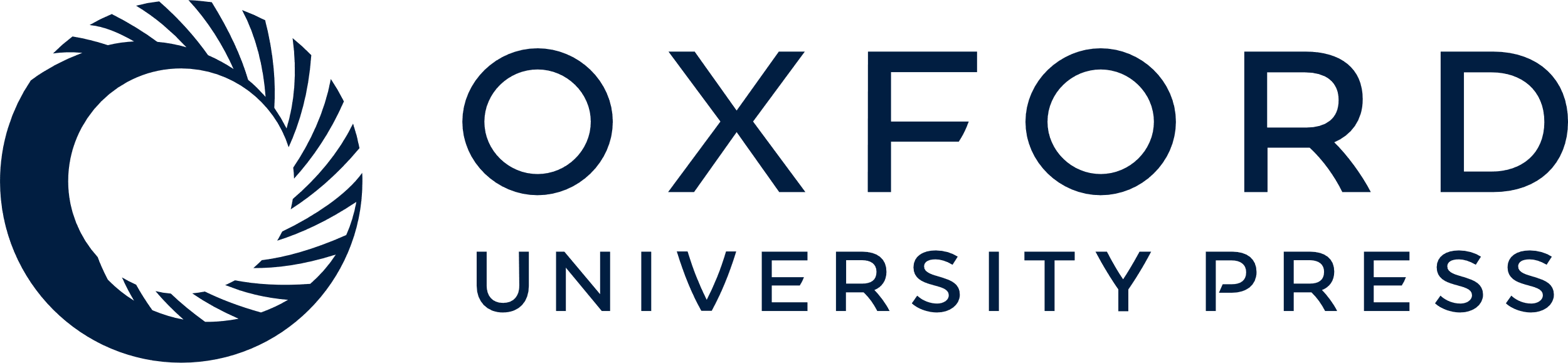 [Speaker Notes: Figure 5. Partial regression plots from a multiple linear regression analysis designed to investigate whether between-task differences in the amplitude of the feedback negativity (FN) correlate with between-task changes in subjective ratings of Interest, Affect, and Attention, and P300 amplitude. The data from experiments 1 and 2 were pooled together in the regression analysis to ensure a sufficient sample size, but are indicated separately in each panel as squares and triangles respectively. Along the ordinate of each panel, more negative values indicate increases in the amplitude of the feedback negativity in the Choice task relative to the No-choice/No-response tasks. Along the abscissa of the panels, more positive values indicate increases in P300 amplitude and in subjective ratings of Interest, Affect, Attention in the Choice task relative to the No-choice/No-response tasks.


Unless provided in the caption above, the following copyright applies to the content of this slide: Cerebral Cortex V 15 N 5 © Oxford University Press 2004; all rights reserved]